Организационно-методические аспекты взаимодействия ДОО и семьи в воспитании российских духовно-нравственных ценностей у дошкольников
Чуприна Анжела Анатольевна, доцент кафедры дошкольного образования ГБУ ДПО «СКИРО ПК и ПРО»
Актуальность проблемы на федеральном уровне
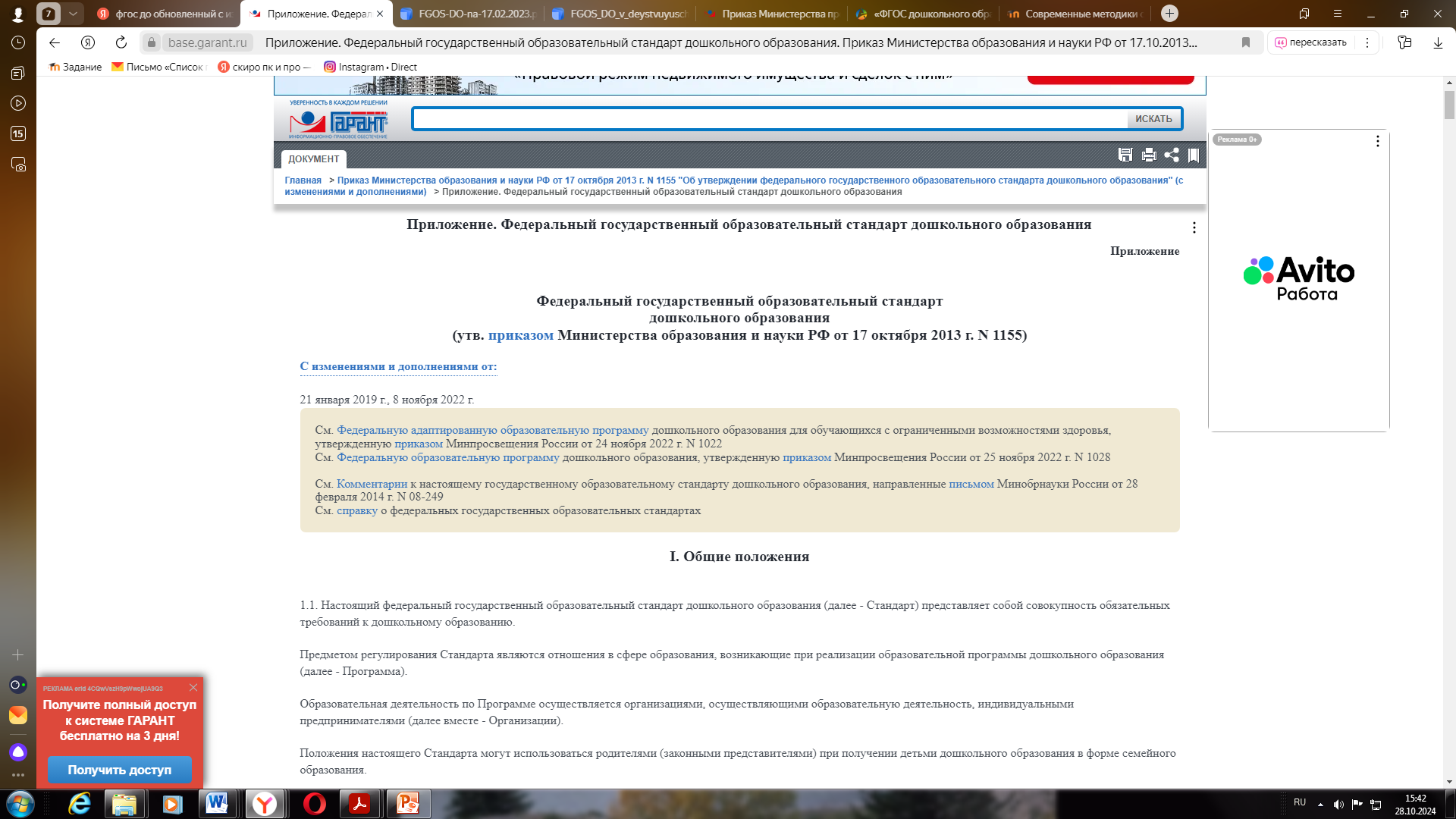 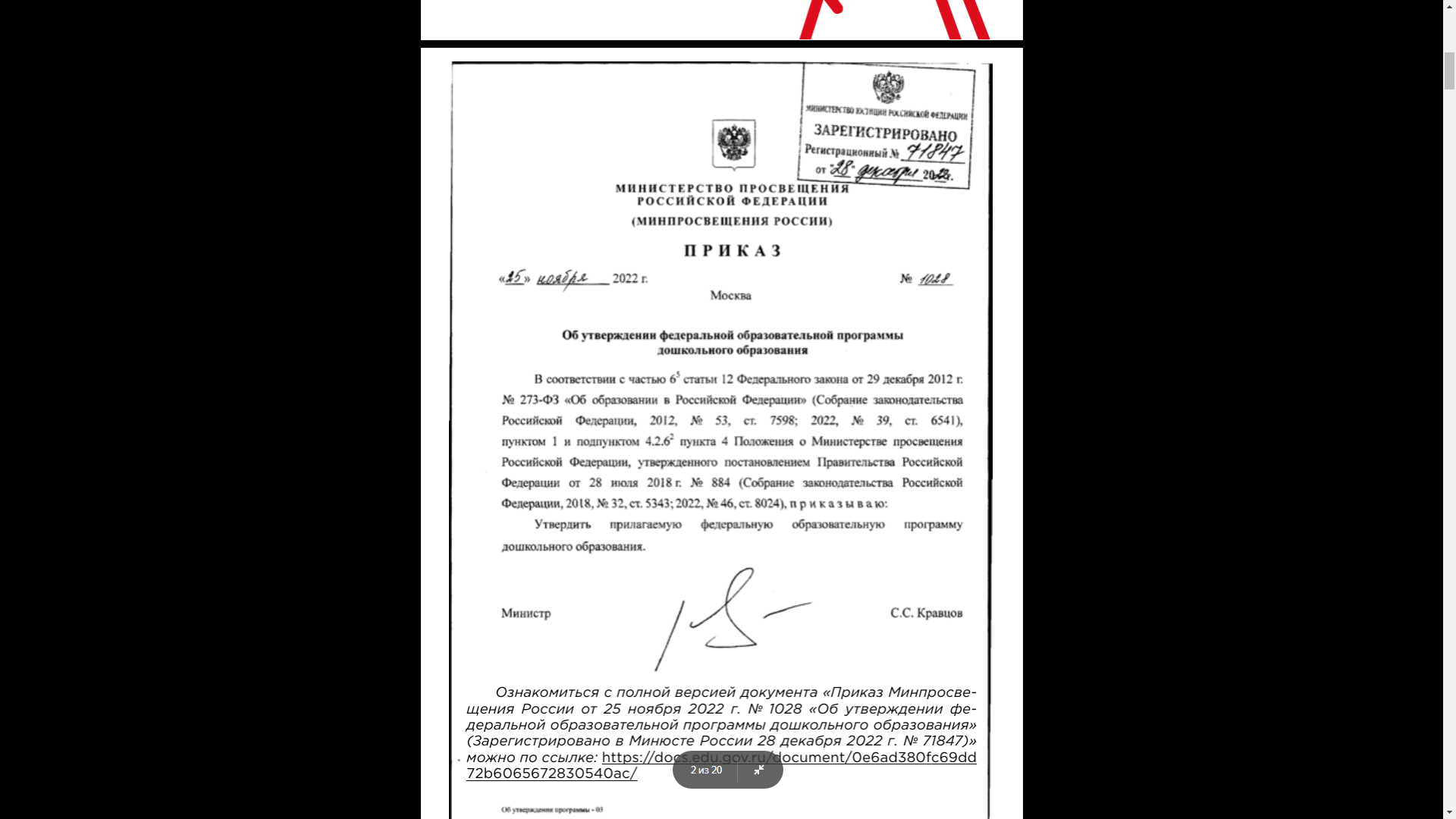 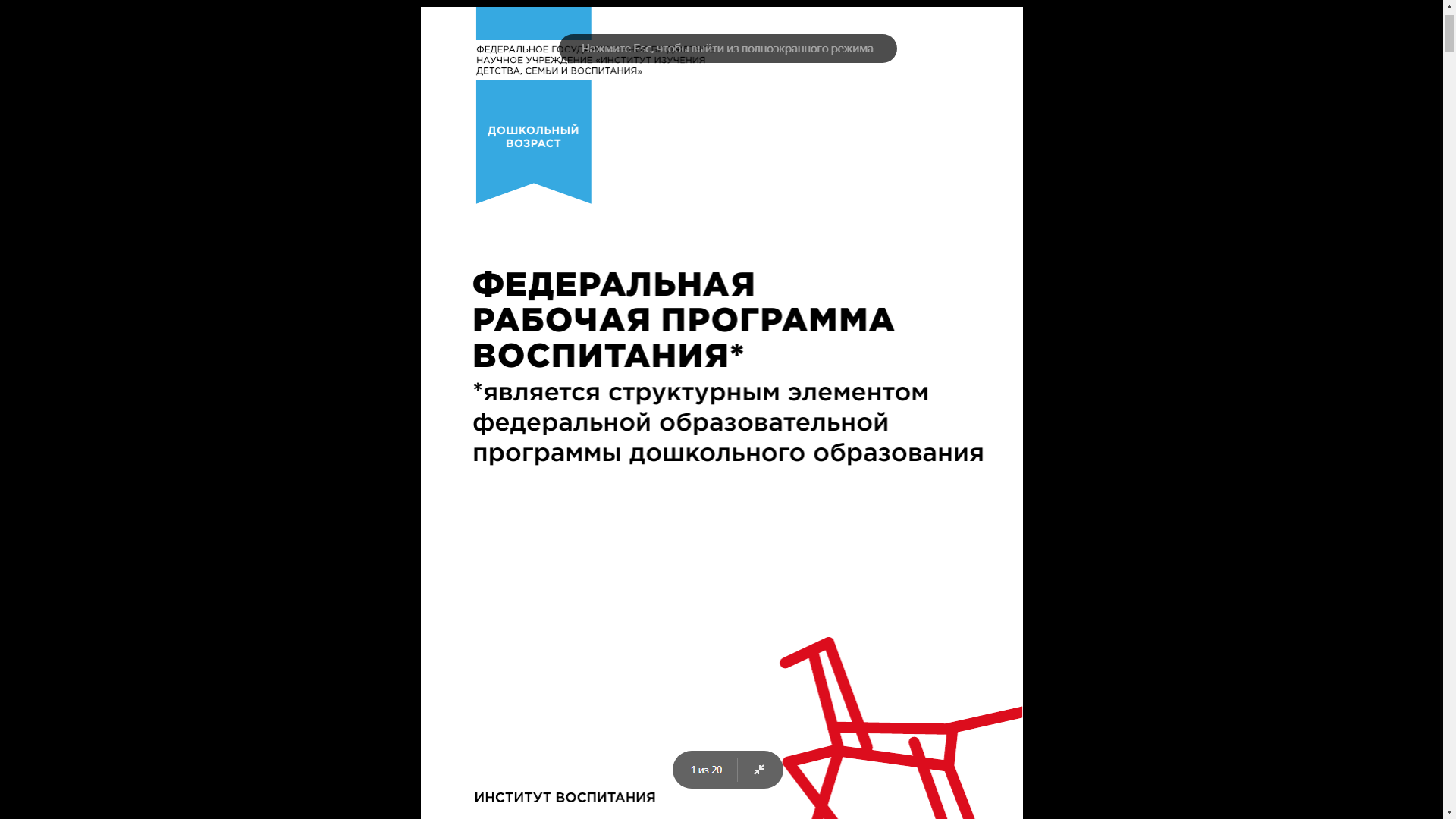 !
Обучение и воспитание объединяются в целостный образовательный процесс на основе духовно-нравственных и социокультурных ценностей и принятых в обществе правил и норм поведения в интересах человека, семьи, общества.
сохранение и укрепление традиционных российских духовно-нравственных ценностей, к которым относятся жизнь, достоинство, права и свободы человека, патриотизм, гражданственность, служение Отечеству и ответственность за его судьбу, высокие нравственные идеалы, крепкая семья, созидательный труд, приоритет духовного над материальным, гуманизм, милосердие, справедливость, коллективизм, взаимопомощь, историческая память и преемственность поколений, единство народов России.
Духовно-нравственные ценности
крепкая семья
достоинство
гражданственность
патриотизм
жизнь
Духовно-нравственные ценности, составляющие каркас нравственных качеств личности человека
Гуманизм, милосердие
справедливость, коллективизм
Взаимопомощь, взаимовыручка
созидательный труд
Высокие нравственные идеалы
Служение Отечеству и ответственность за его судьбу
Историческая память и преемственность поколений
Единство народов России
Приоритет духовного над материальным
Российские духовно-нравственные ценности
нравственные ориентиры, которые передаются от поколения к поколению и лежат в основе общероссийской гражданской идентичности
подразделяются на
Общечеловеческие
Исторически унаследованные
Религиозные
Организационно-методические аспекты взаимодействия ДОО и семьи
предусматривают
- планирование воспитательно-образовательной  работы с детьми, приобщение к этому родителей; 
проектирование педагогической деятельности на основе анализа достигнутых результатов;
 разнообразие форм и методов работы с семьей;
 установление позитивного взаимодействия через сотрудничество, партнерство,  взаимопомощь
понимание смысловых компонентов духовно-нравственного воспитания дошкольников, выражающихся в гуманизации всего процесса взаимодействия;  формировании начал коллективизма; 
формировании представлений о гражданственности и патриотизме, овладении элементарными трудовыми умениями и навыками
Направления работы с семьёй по организации позитивного взаимодействия
- знание основных документов о правах ребенка и обязанностях взрослых по отношению к детям;
- умение вести разъяснительную педагогическую работу с родителями, специалистами ДОО.
- консультативная помощь родителям;
- создание условий для социализации детей;
- защита интересов и прав.
Организационные аспекты взаимодействия ДОО и семьи
ДОО 
- включает систему педагогических методов воспитания; 
- оказывает помощь семье;
- осуществляет воспитательный и образовательный процесс;
- сопровождает развитие и воспитание личности дошкольника;
Семья 
- является персональной средой жизни и развития ребенка;
- обладает совокупностью норм, санкций и образцов поведения, регламентирующих отношения между супругами, родителями и детьми, другими родственниками
предусматривают
Просвещение семьи; учет принципов конструктивного взаимодействия:  приоритет семьи в воспитании ребенка; принцип открытости;  доверительности, уважения и доброжелательности во взаимоотношениях (значимость этого принципа обусловлена потребностями ребенка, необходимостью создания условий благополучного развития и психолого-педагогического сопровождения этого процесса); индивидуально-дифференцированный подход к каждой семье, выражающийся в психологической компетентности педагога ДОО в понимании специфики каждой конкретной семьи и умении выстраивать тактику эффективного взаимодействия с достижением поставленных воспитательных задач;  учет возрастных особенностей ребенка.
Интегративный характер взаимодействия ДОО и семьи
Проникновение нравственного компонента во все образовательные области и направления воспитательной работы, что
предполагает
Системная работа всего педагогического коллектива
Психолого-педагогическое сопровождение семьи в вопросах духовно-нравственного воспитания
Принципы тактики взаимодействия с семьёй
Критерии нравственного воспитания
интеллектуальный
поведенческий
чувственно-эмоциональный
Индикаторы нравственного воспитания
проявление личностного отношения в ситуации морального выбора
представления
умение рассуждать и делать выводы
предполагают разнообразие
форм
методов
технологий и техник взаимодействия
учет внутренних ресурсов дошкольной организации
Организационно-методические аспекты взаимодействия ДОО и семьи в воспитании российских духовно-нравственных ценностей у дошкольников
e-mail: chuprina-an@mail.ru
тел.:(8652) 99-77-29 (доб.:508)